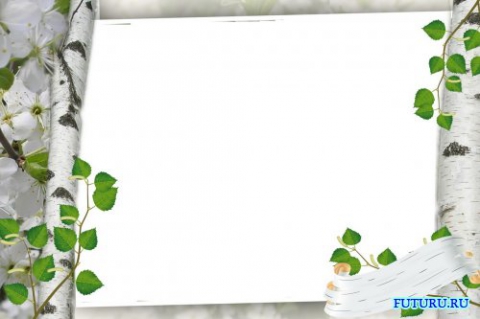 Современные педагогические технологии используемые в
 МБДОУ № 4 «Березка» пос.Новонежино ШМР
Современные педагогические технологии в дошкольном образовании направлены на реализацию государственных стандартов дошкольного образования.
Взрослый в общении с детьми придерживается положения: «Не рядом, не над ним, а вместе!».
Технология исследовательской деятельности
Основные требования (критерии)
 педагогической технологии:
      Концептуальность
      Системность
      Управляемость
      Эффективность
     Воспроизводимость
Игровая технология В. В. Воскобовича
Технологии проектной деятельности
Технологию исследовательской деятельности представляет
 Пронина Марина Минехановна,
 высшее педагогическое  образование,
первая квалификационная категория
Опытно-исследовательская  зона в старшей группе
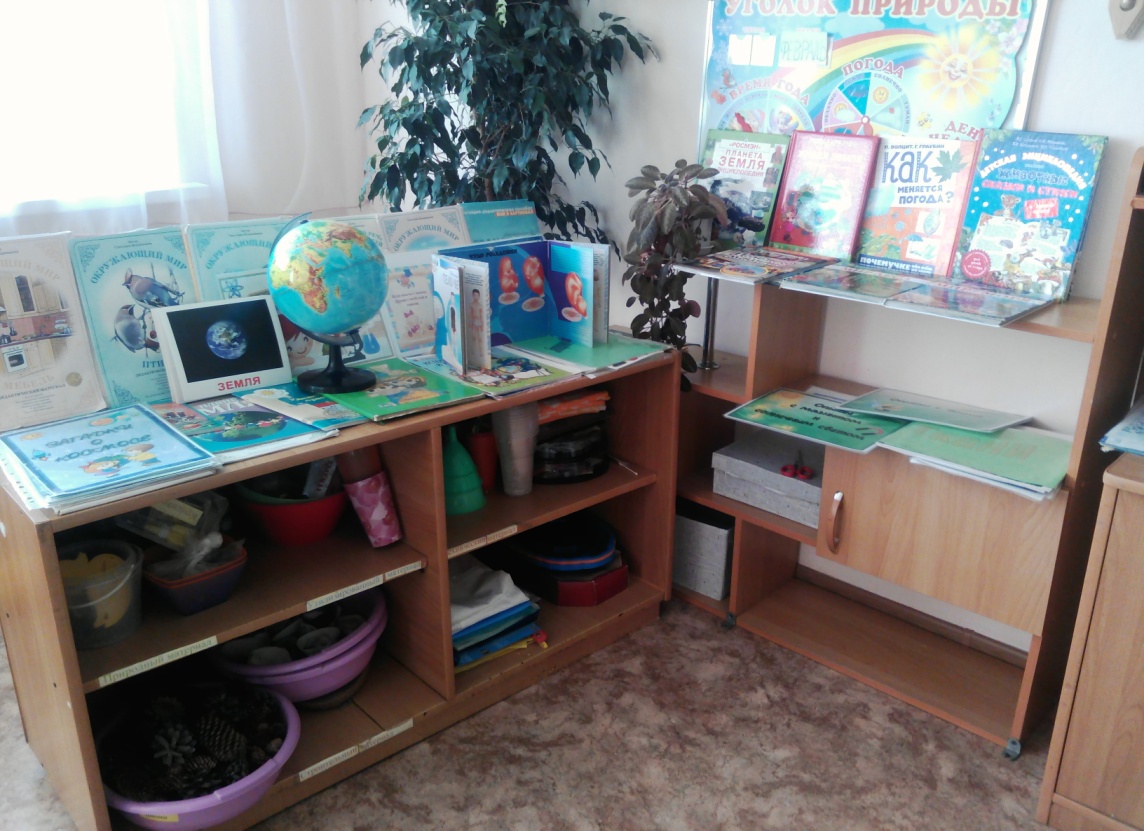 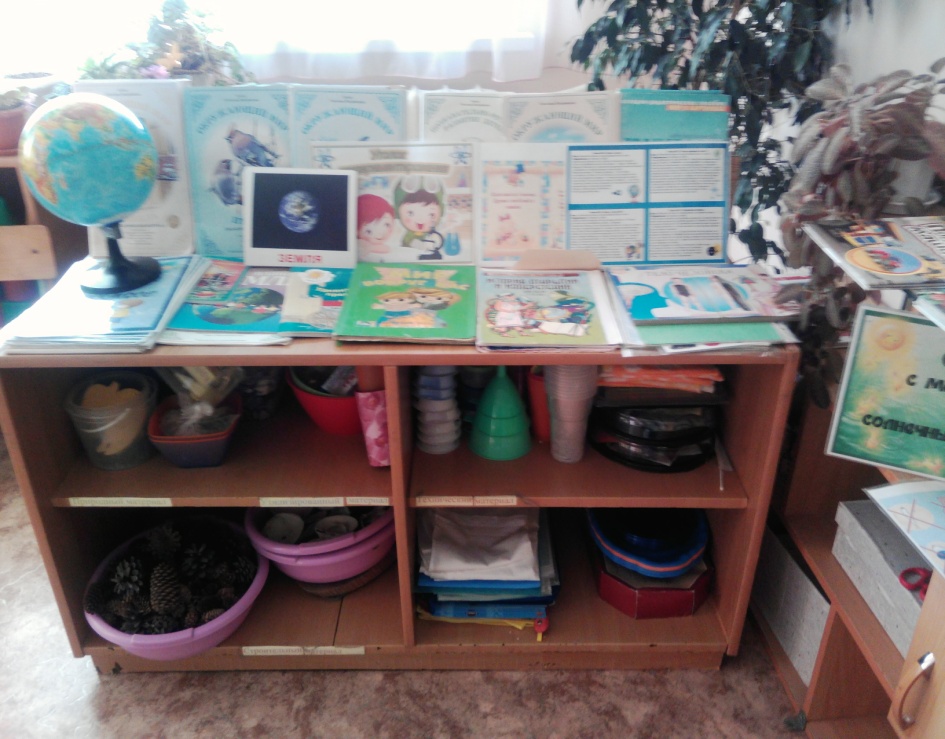 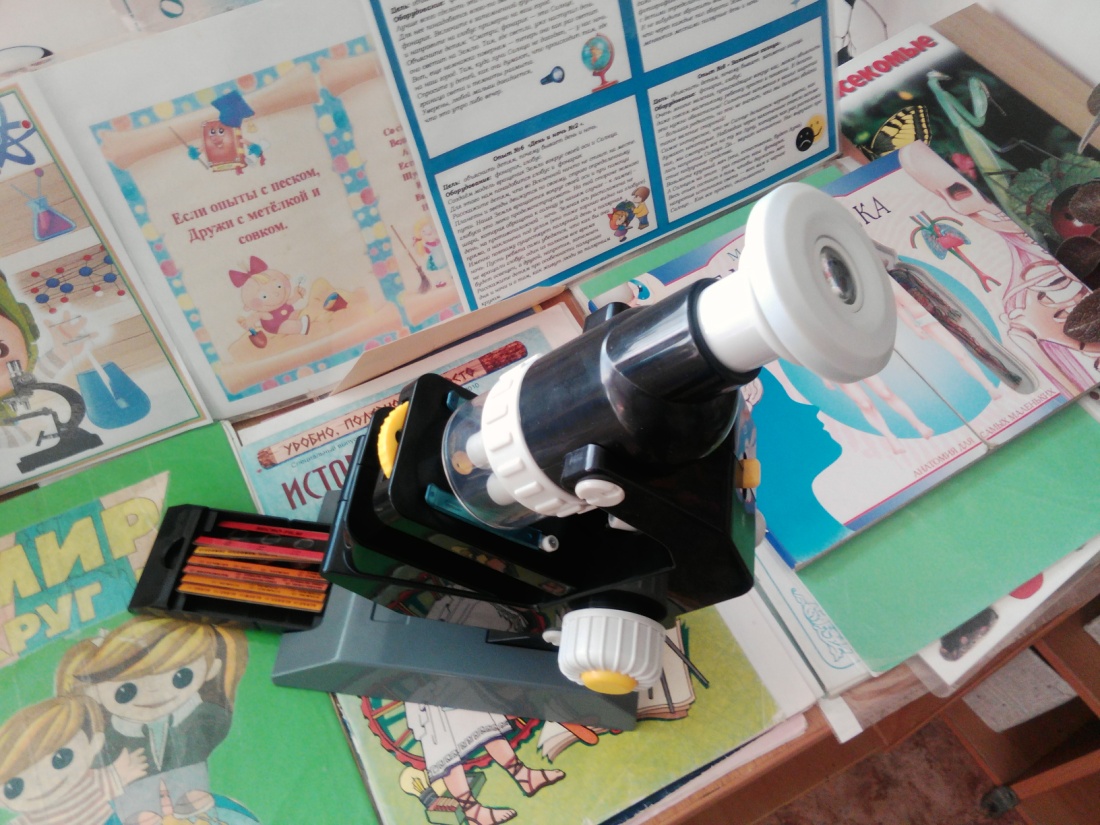 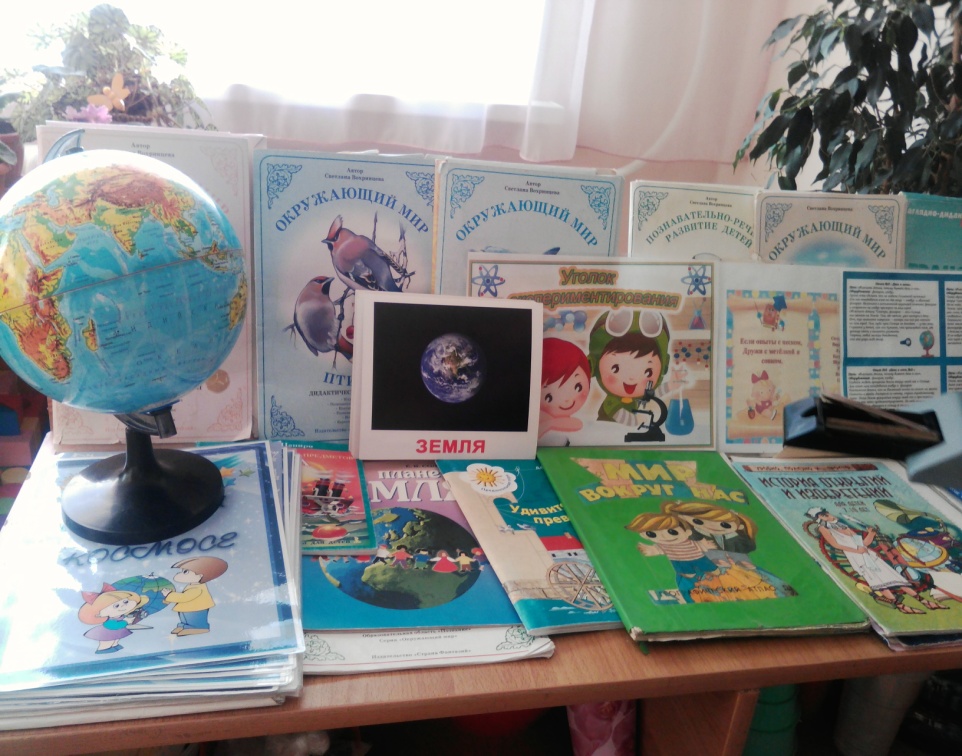 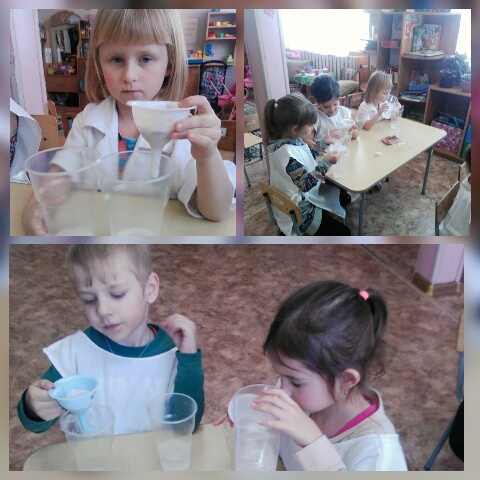 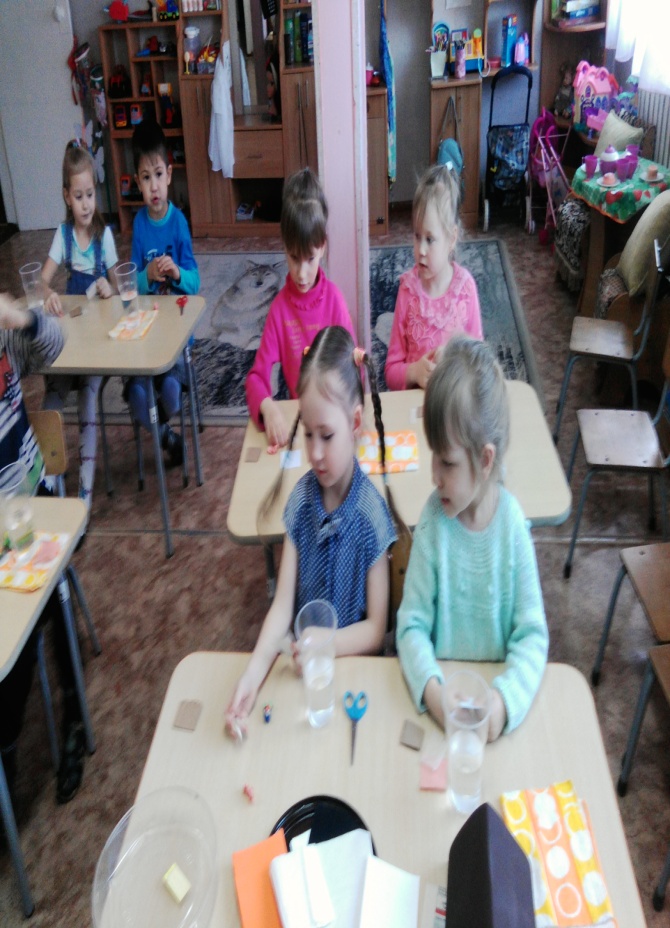 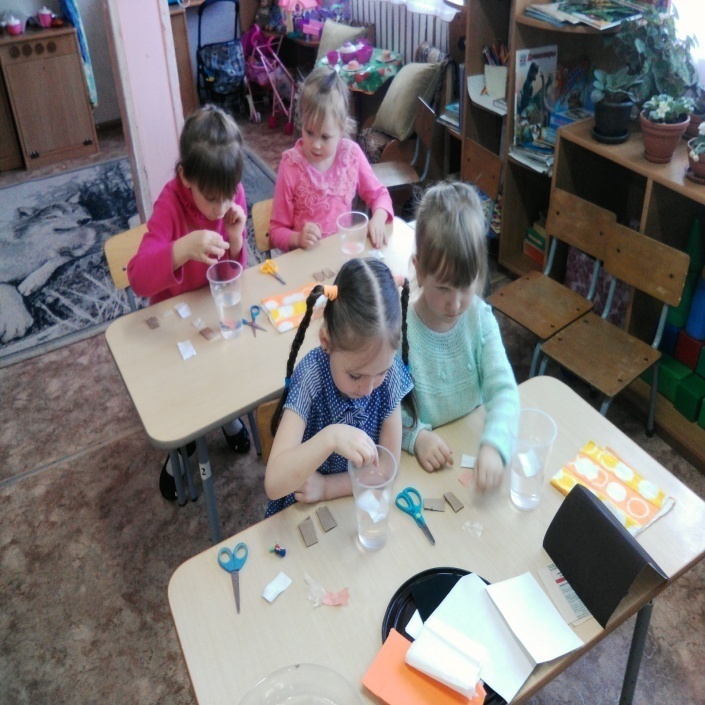 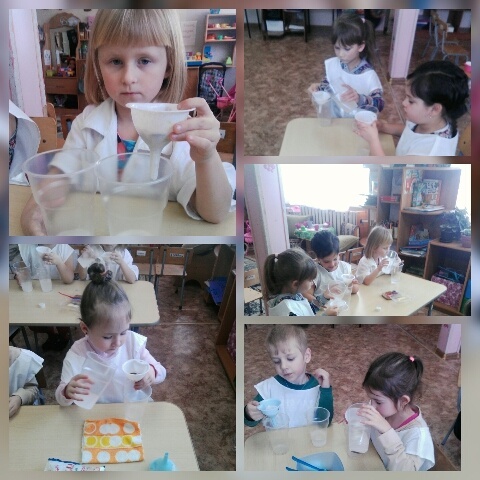 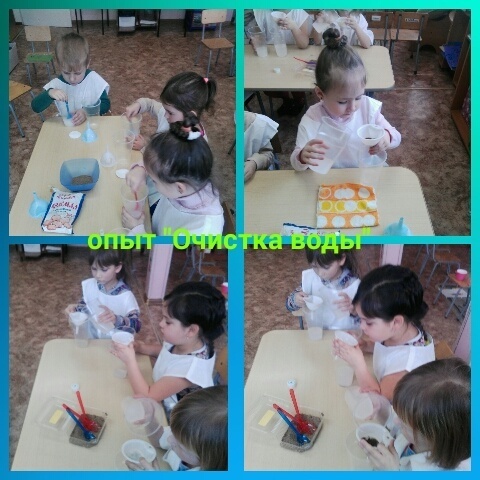 Игровая технология
 Вячеслава Вадимовича Воскобовича
 представляет педагог Шаповал Ирина Анатольевна, среднее специальное педагогическое  образование, первая квалификационная категория
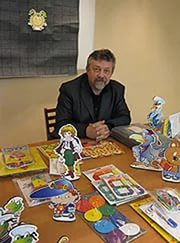 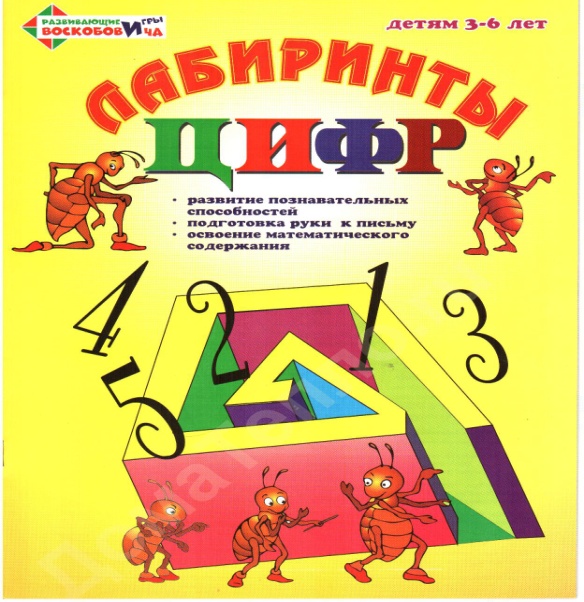 Цели занятий с игровыми материалами В.В.Воскобовича
•    Развитие у ребенка познавательного интереса и исследовательской деятельности.
•   Развитие наблюдательности, воображения, памяти, внимания, мышления и творчества.
•    Гармоничное развитие у детей эмоционально-образного и логического начал.
•  Формирование базисных представлений об окружающем мире, математических понятиях, звукобуквенных явлениях.
•    Развитие мелкой моторики.
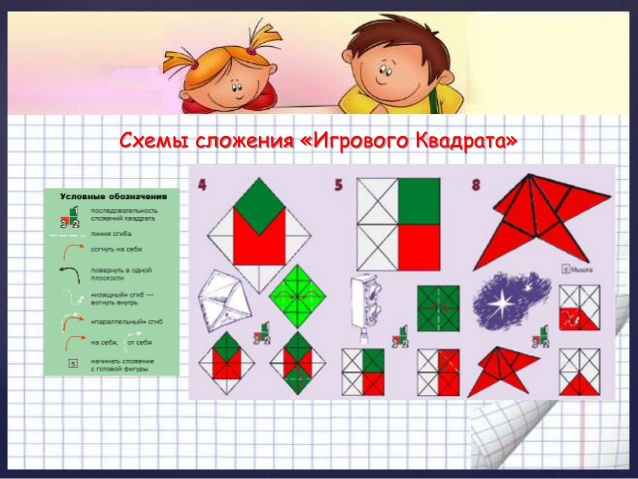 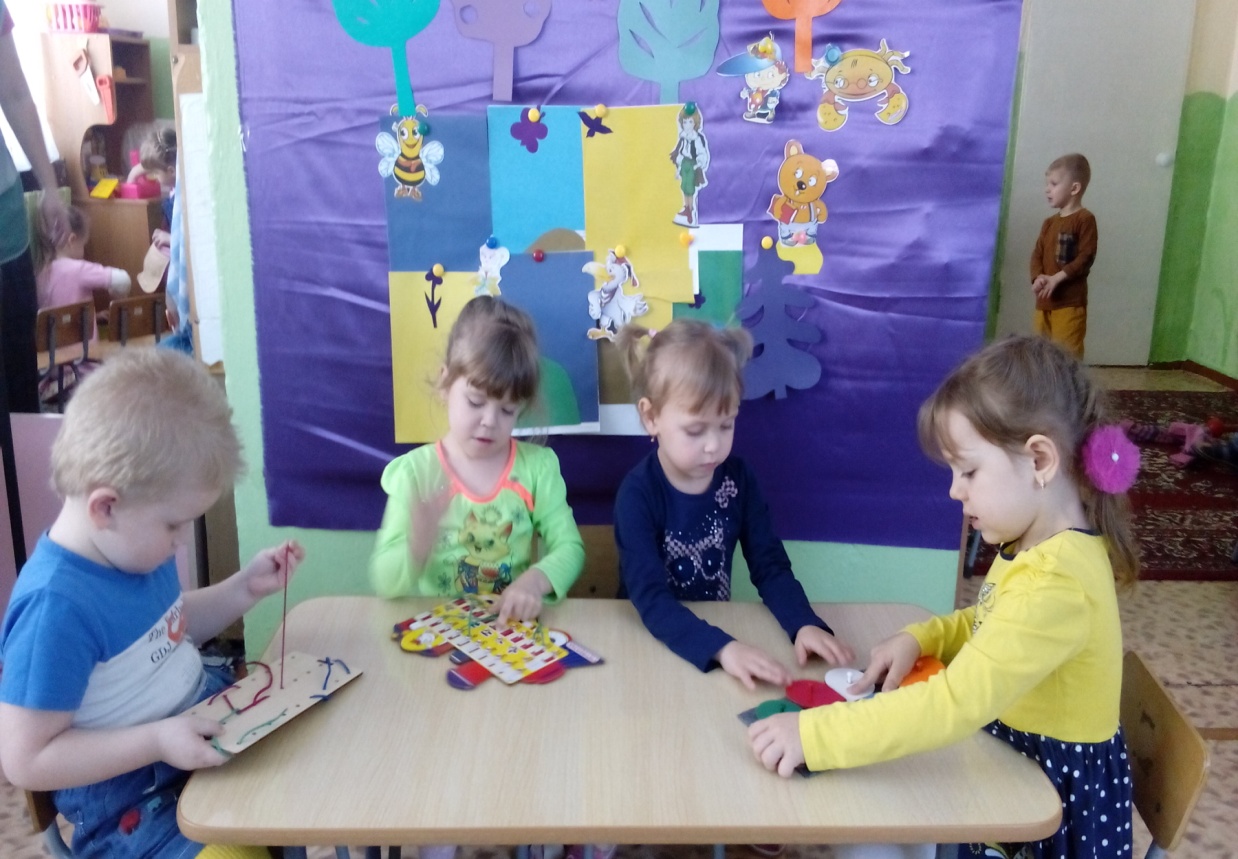 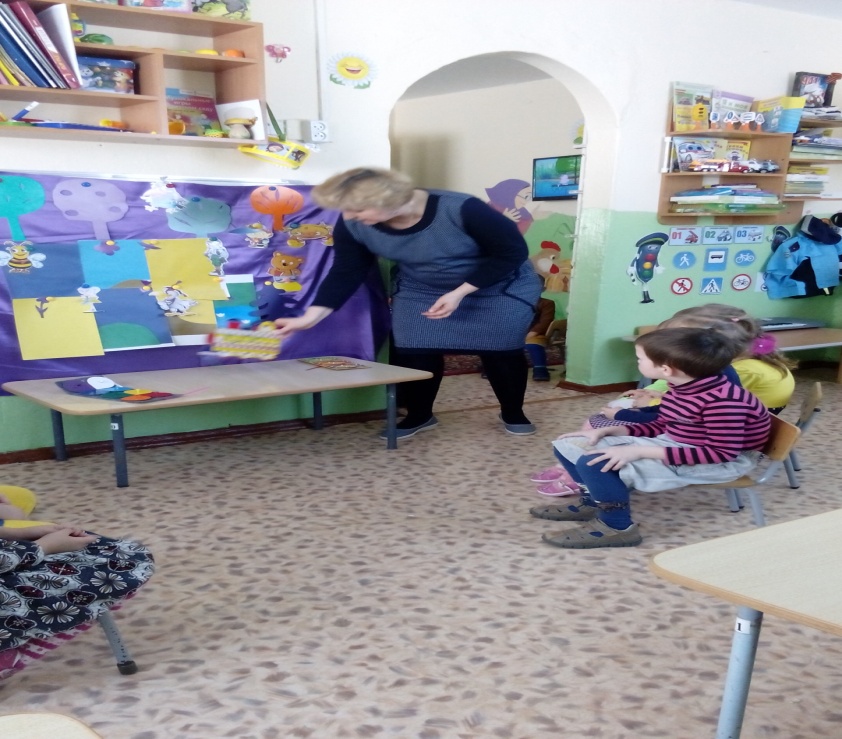 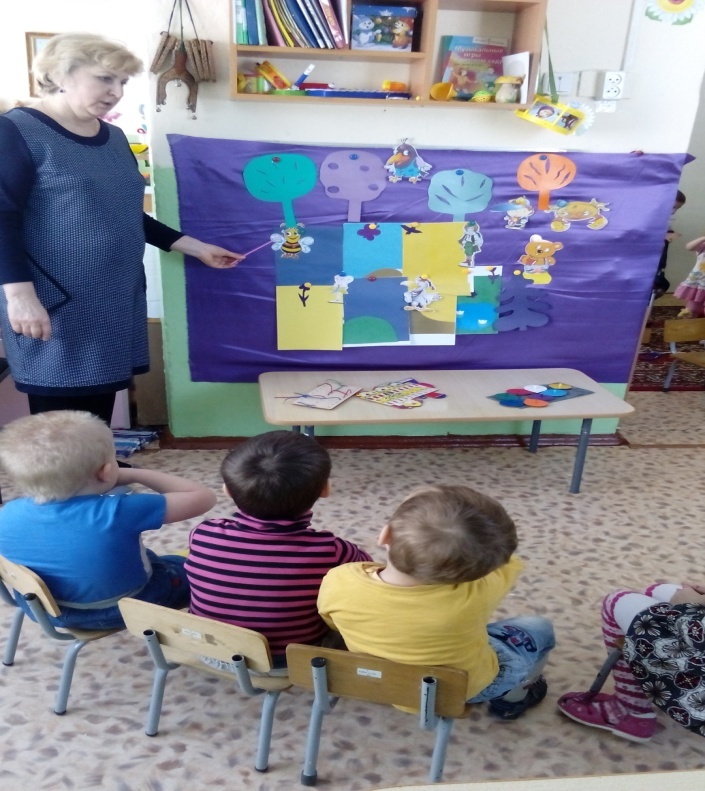 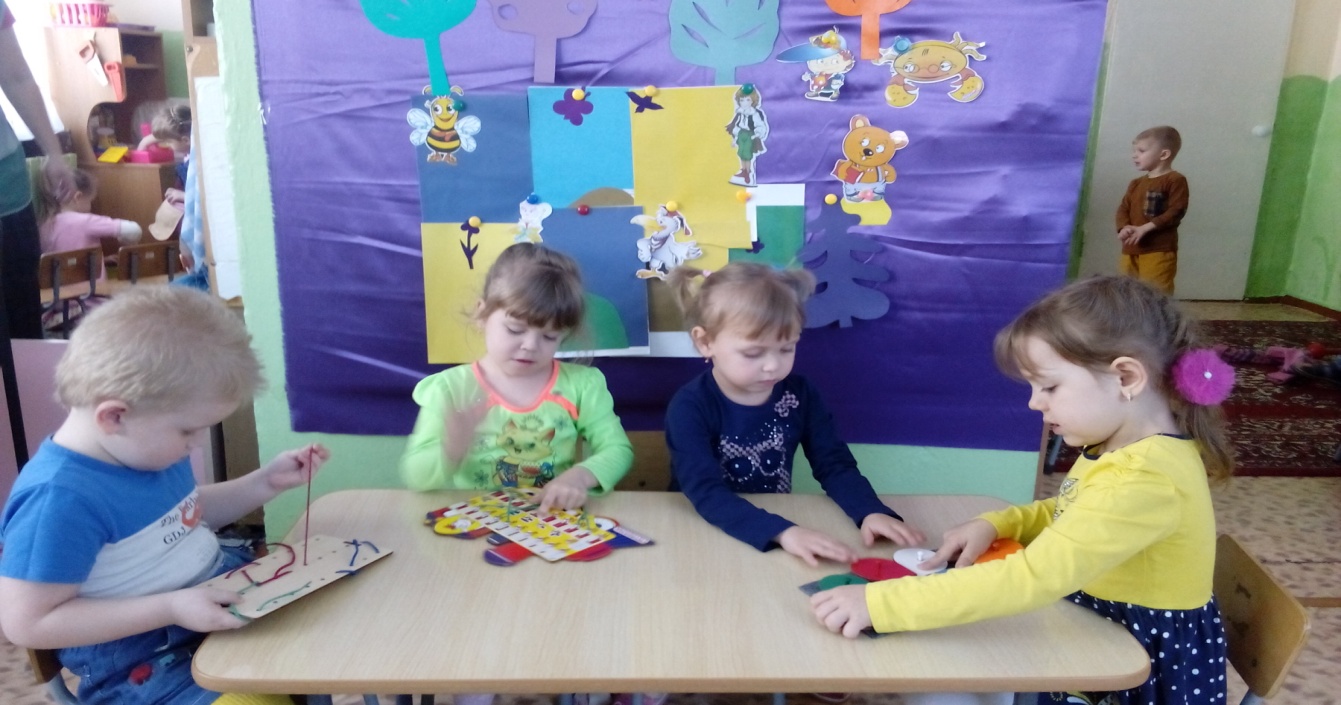 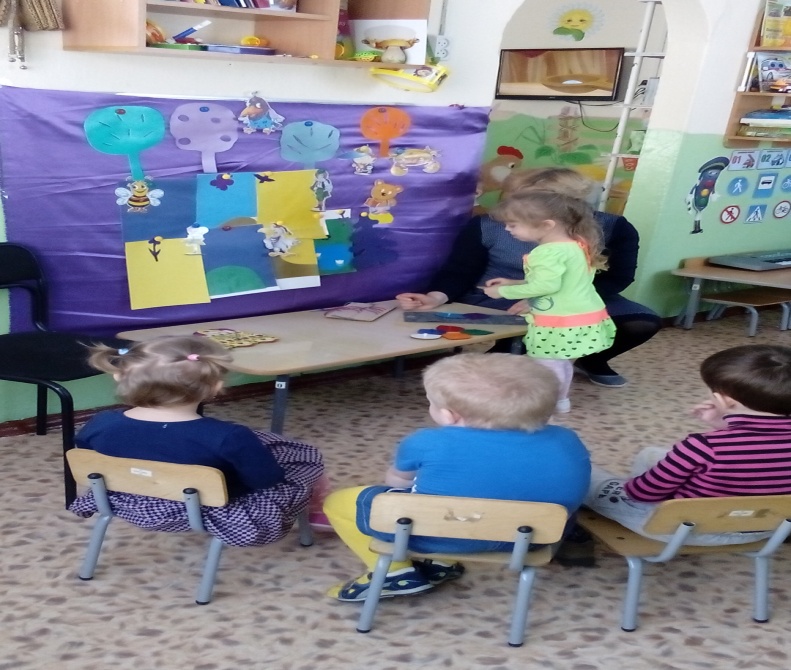 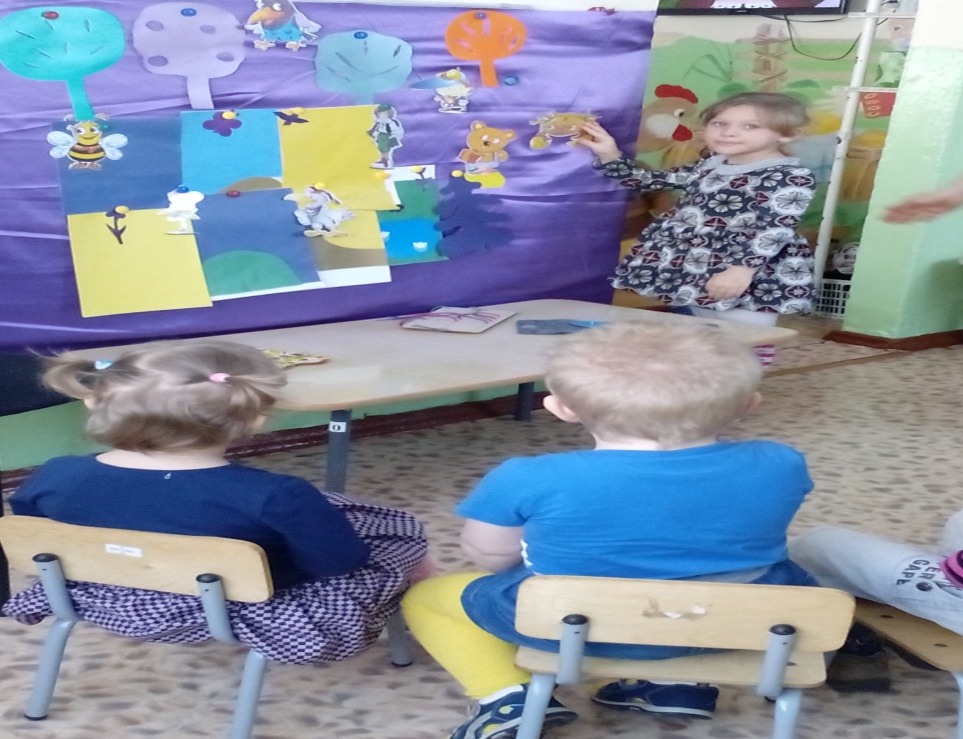 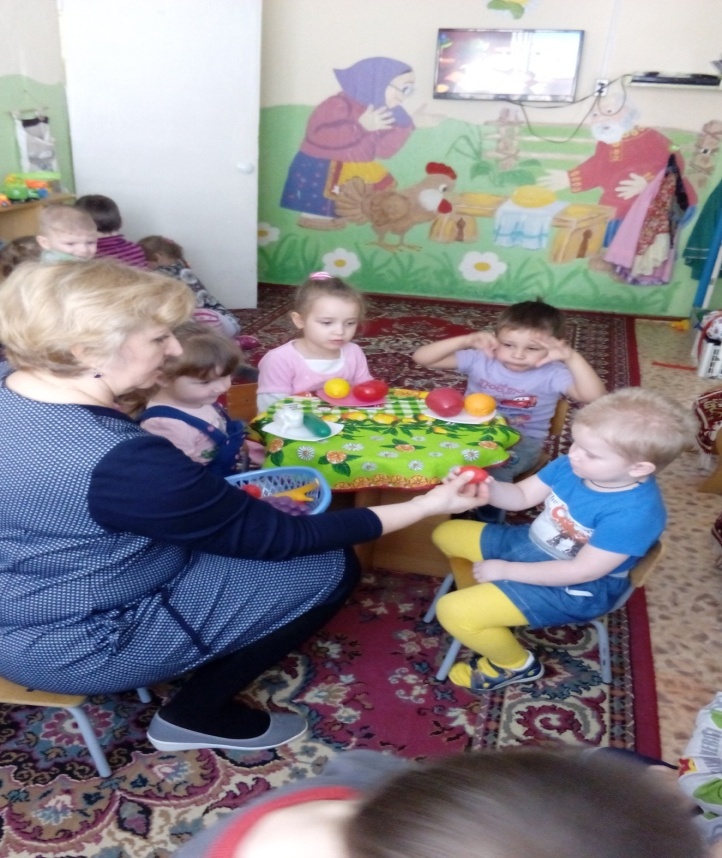 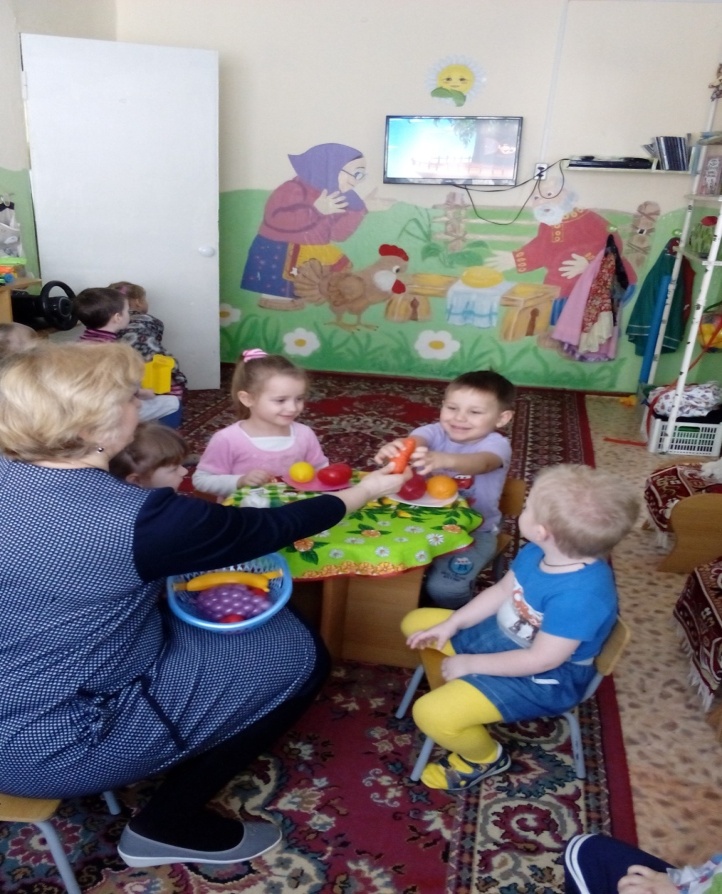 Технология проектной деятельности
долгосрочный проект по нравственно-патриотическому воспитанию в старшей группе представляет педагог
 Пронина Марина Минехановна
Патриотизм - любовь к Родине, преданность ей, ответственность и гордость за нее, желание трудиться на ее благо, беречь и умножать ее богатства - начинает формироваться уже в дошкольном возрасте. Невозможно воспитать чувство собственного достоинства, уверенность в себе, а  следовательно, полноценную личность, без уважения к истории и культуре своего Отечества, к его государственной символике. «Концепция патриотического воспитания граждан РФ»
   Нельзя быть патриотом, не чувствуя личной связи с Родиной, не зная, как любили и берегли ее наши предки, наши отцы и деды. Нет сомнения в том, что уже в детском саду в результате целенаправленной воспитательной, систематической работы у детей могут быть сформированы элементы гражданственности и патриотизма.
Чем моложе ребенок, тем непосредственнее должно быть
его нравственное воспитание, тем больше должно его не учить, а приучать к хорошим чувствам, наклонностям и
манерам, основывая все преимущественно на привычке
 
В. Г. Белинский
Новонежинские         просторы
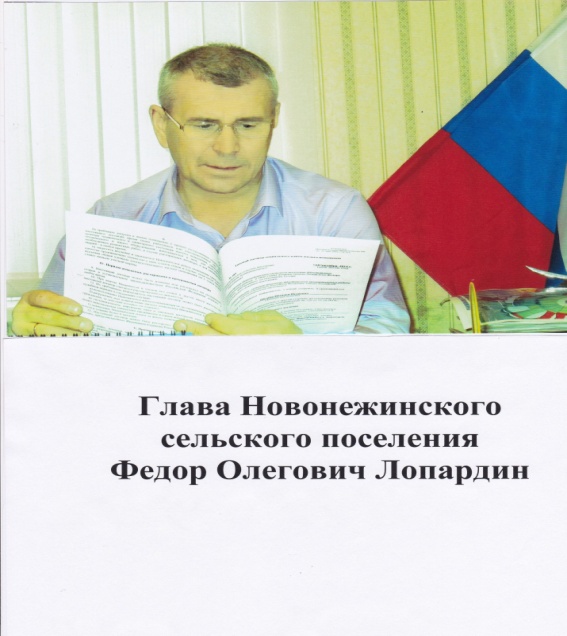 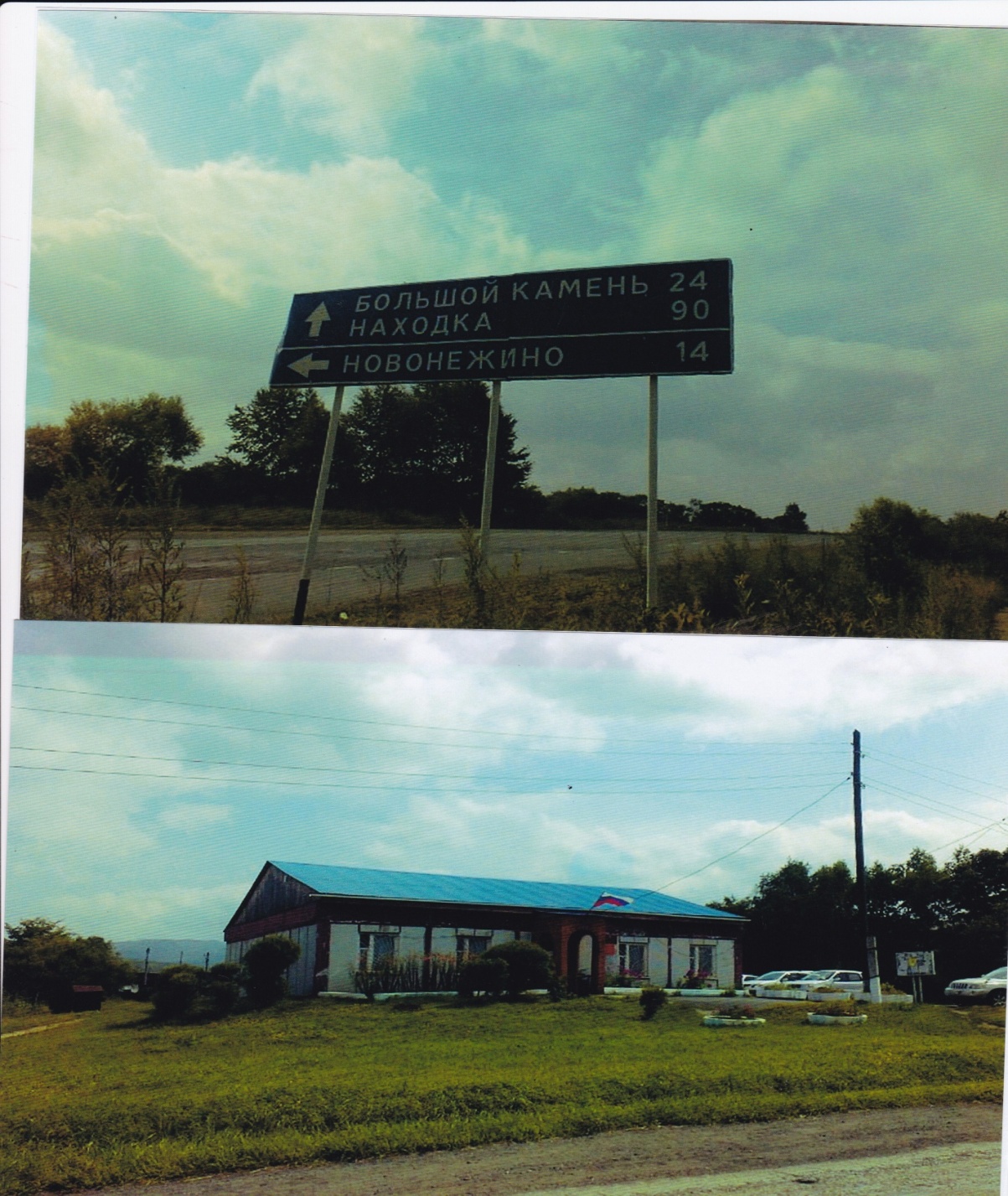 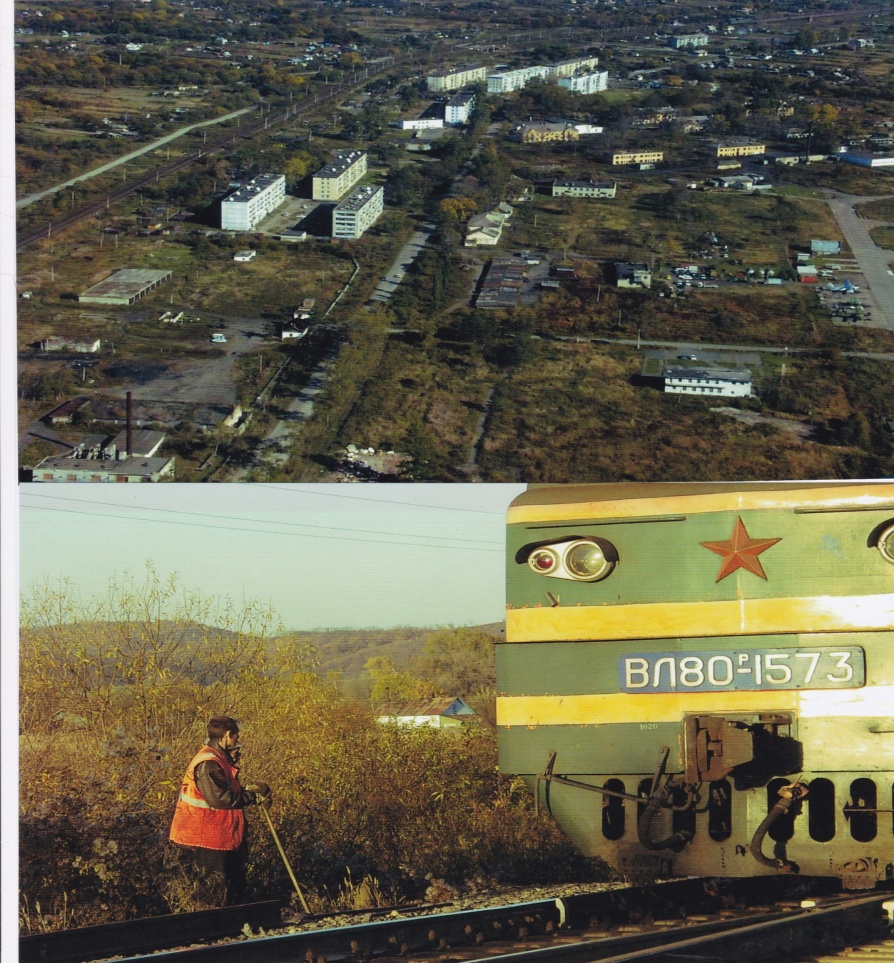 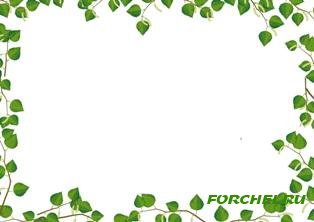 Заслуженные люди Новонежинского сельского поселения
Лось Николай Ефимович,более 30 лет проработал связистом
Лемишко Елена Викторовна,
директор МБОУ СОШ № 26 пос.Новонежиноучитель в 3-ем поколении
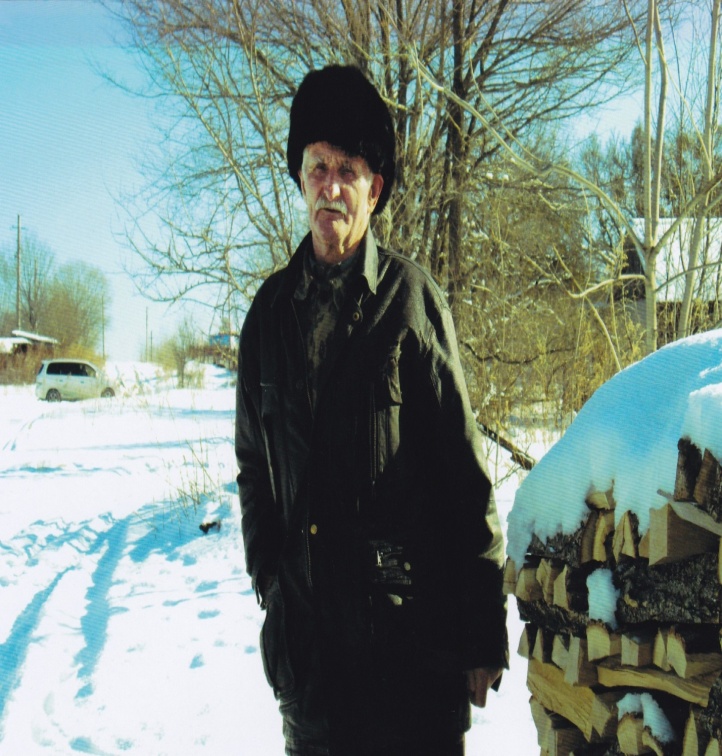 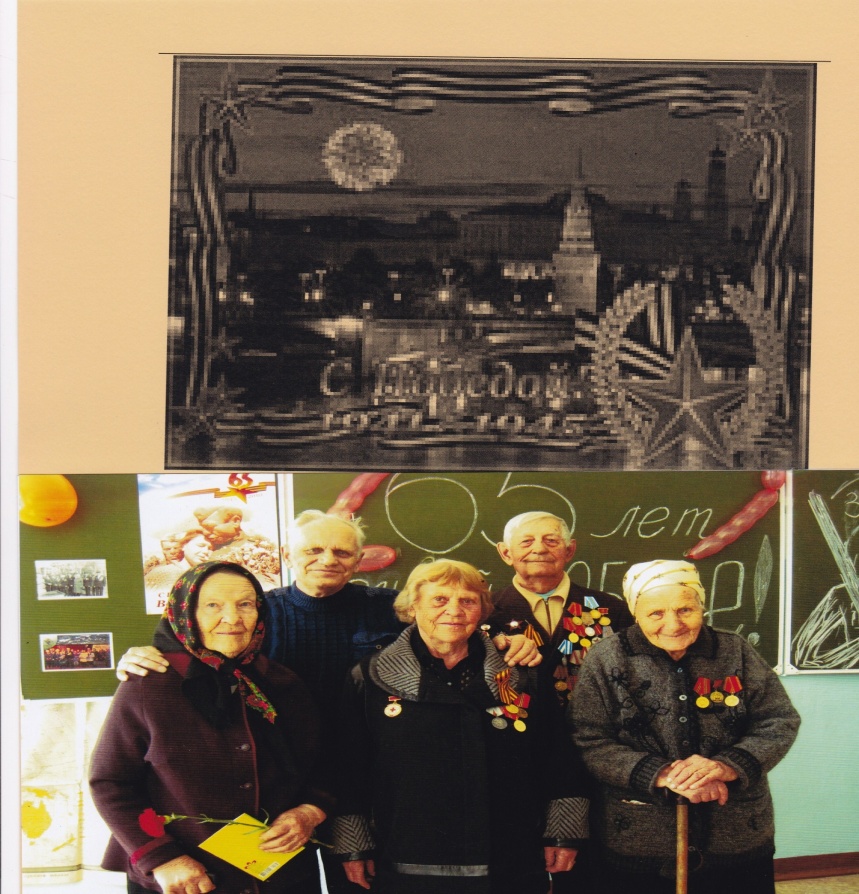 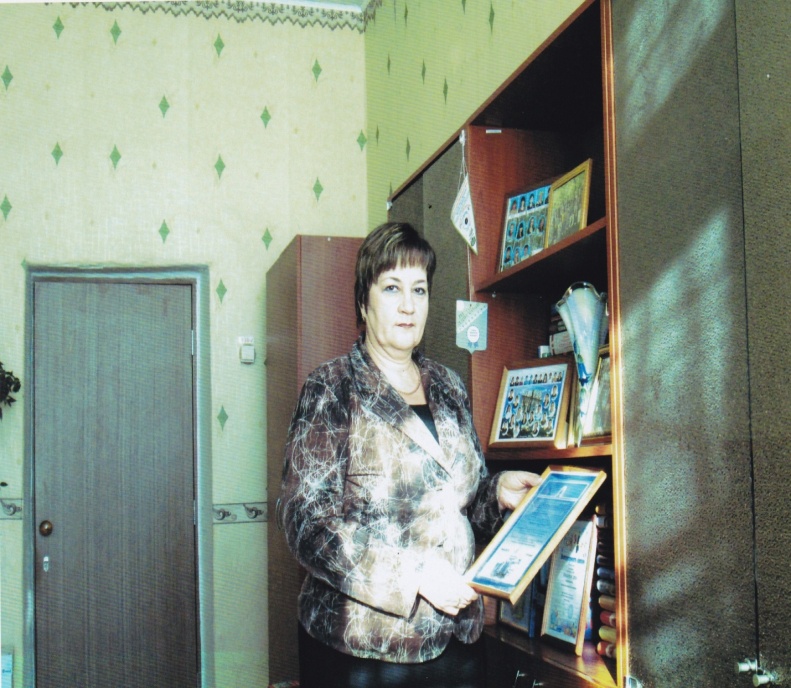 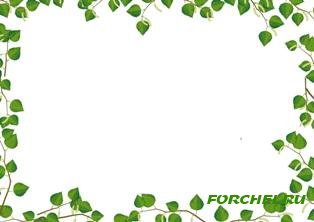 Они сражались за Родину .Памятник новонежинцам, погибшим в Великой отечественной войне  1941-1945 гг
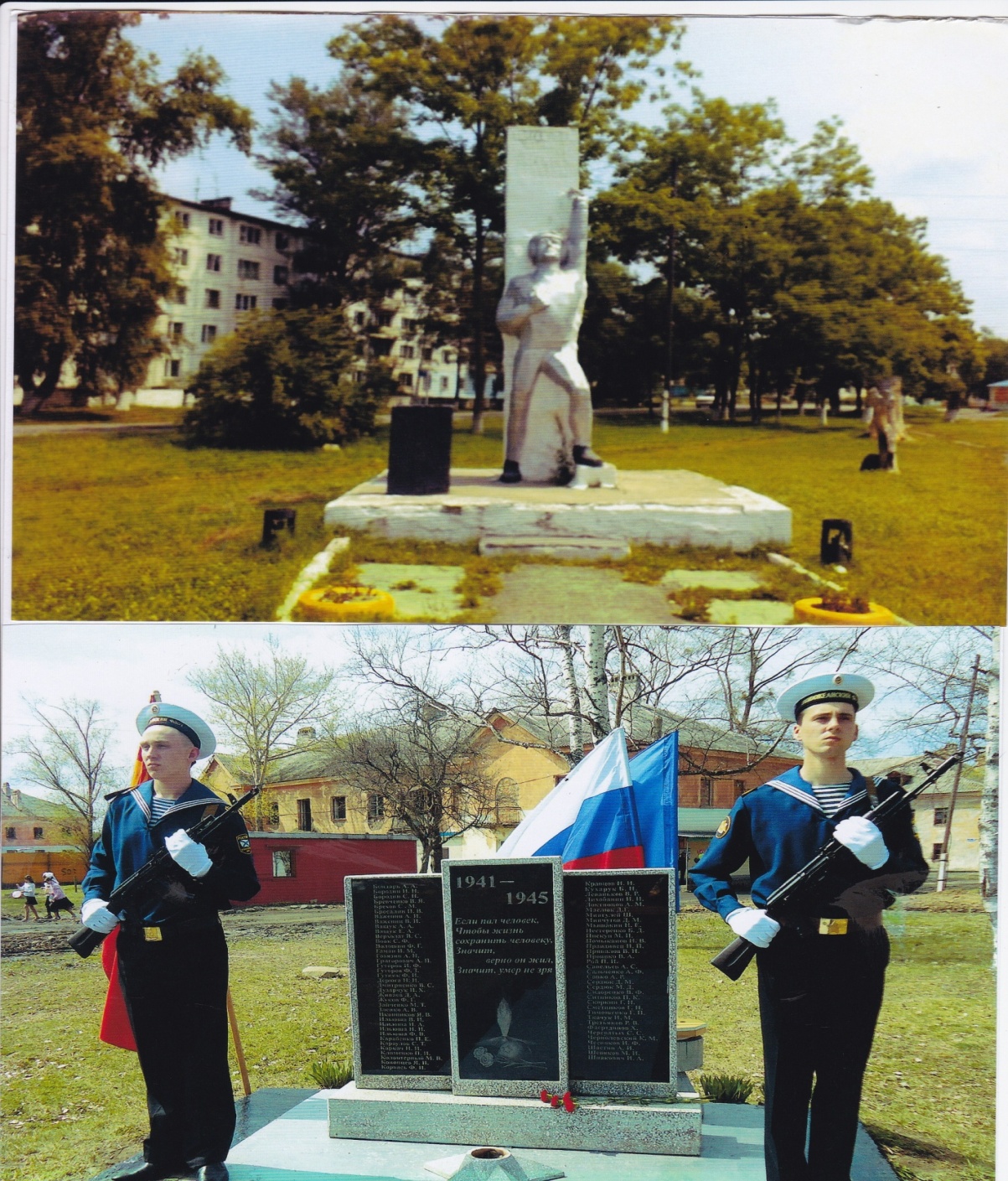 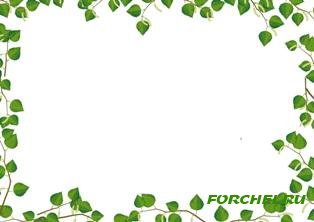 Природа родного края
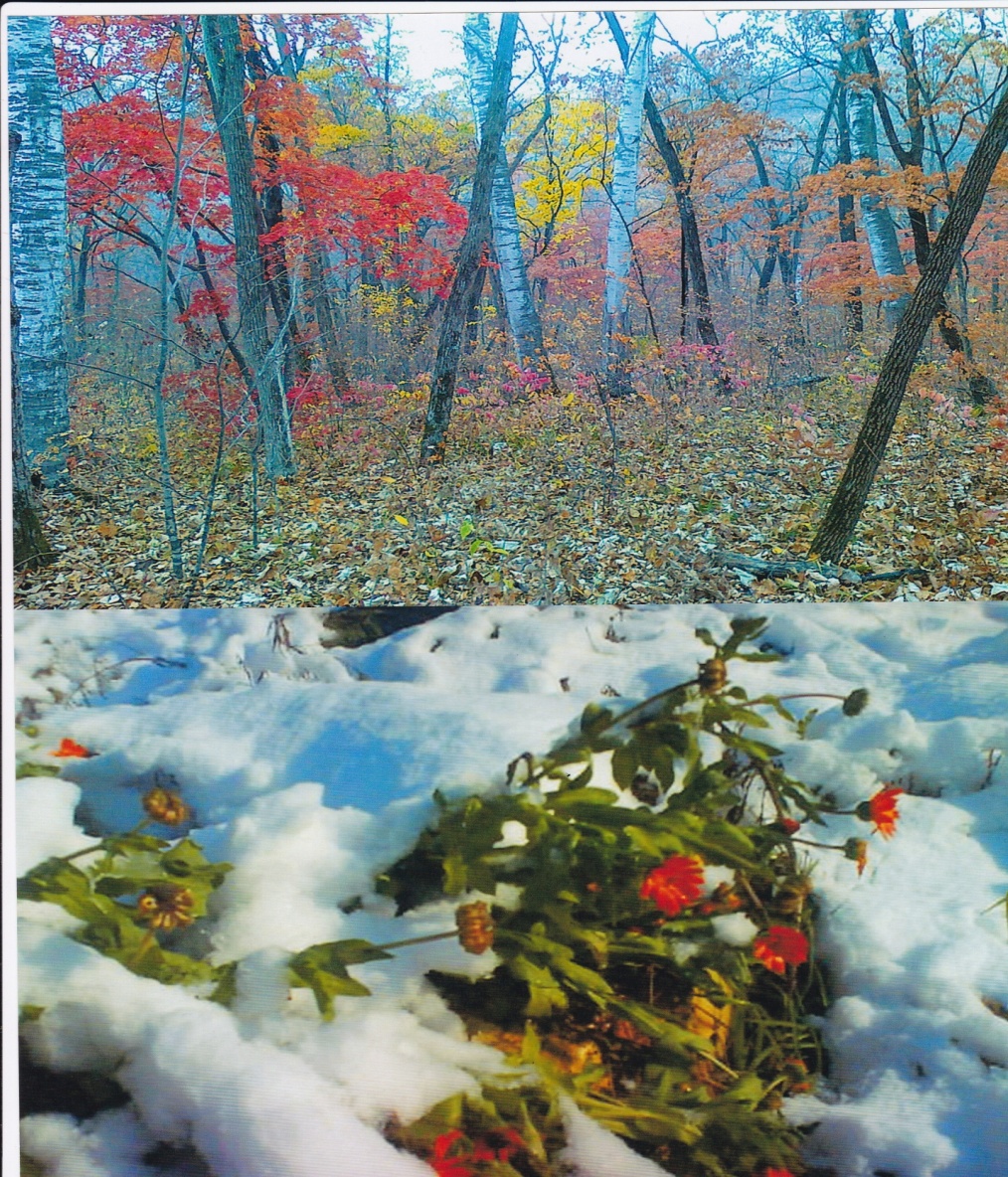 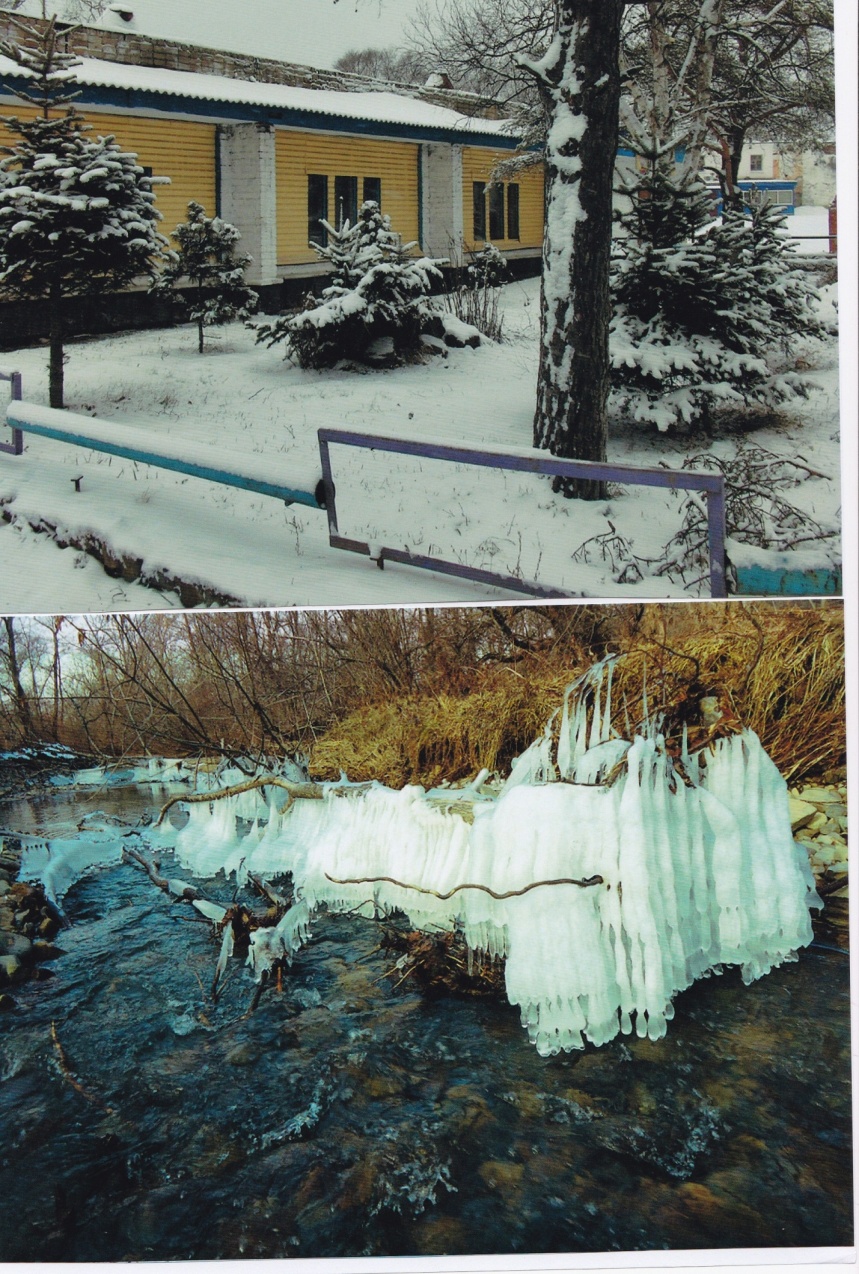 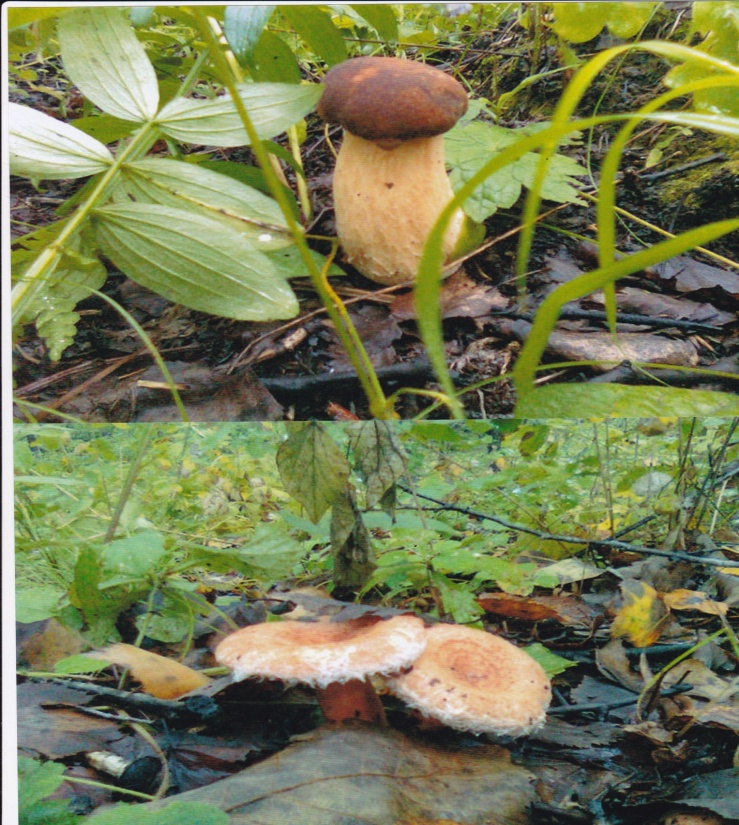 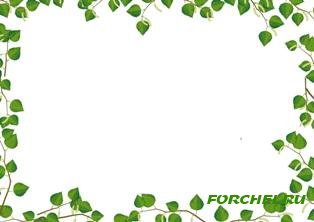 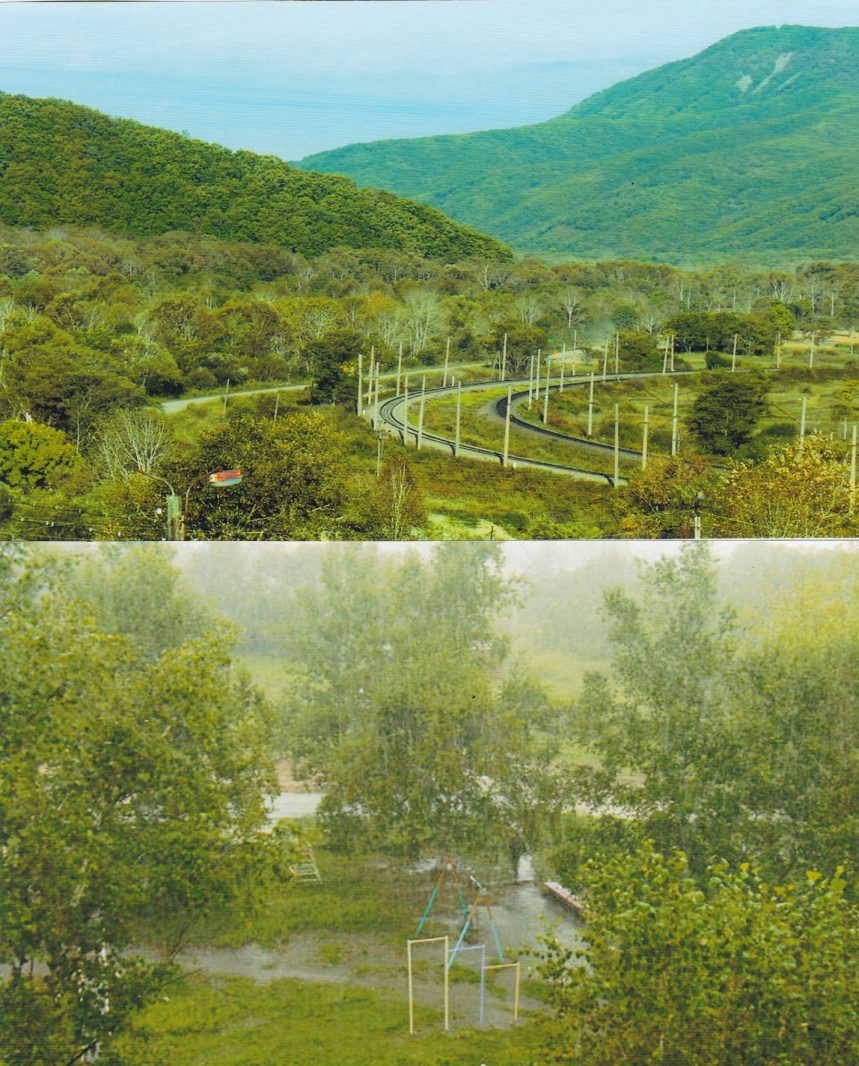 Новонежинская земля
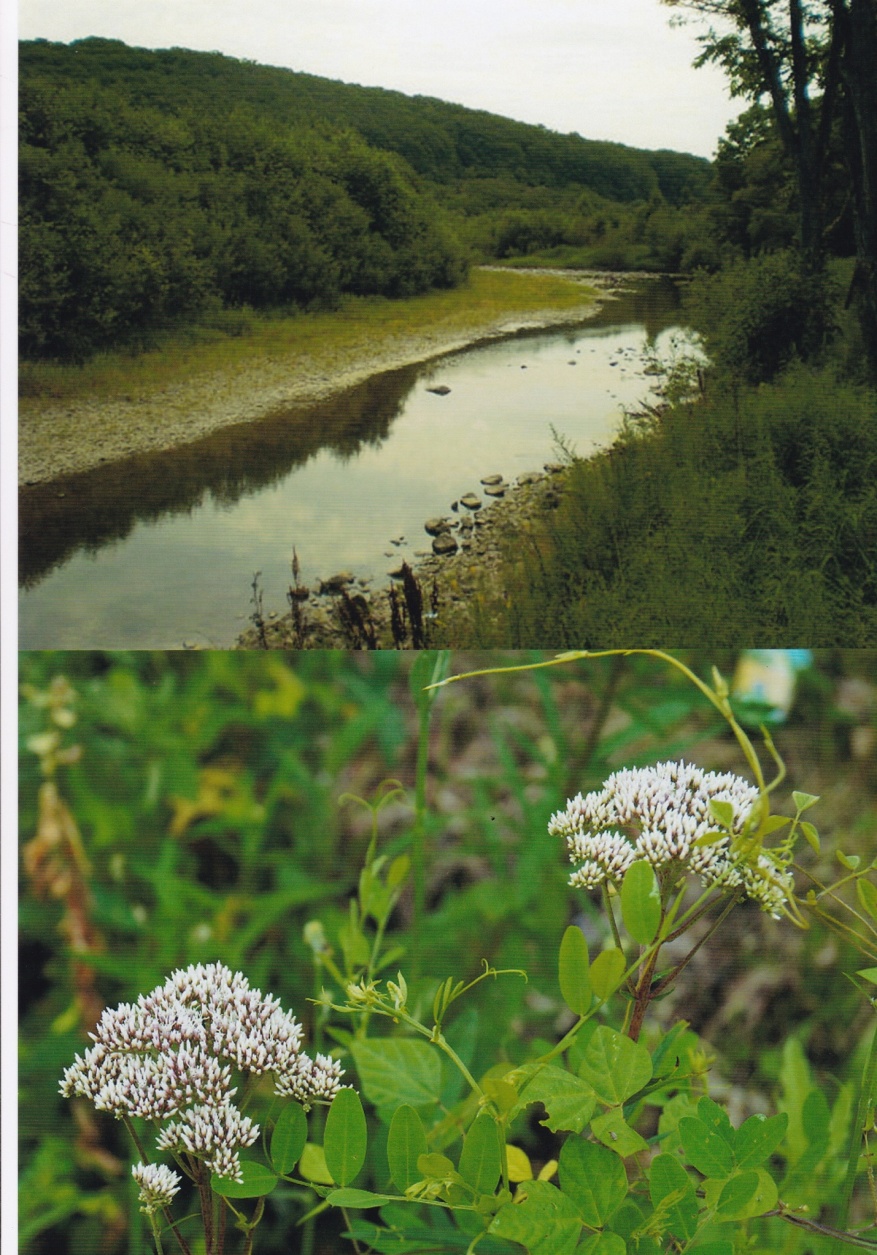 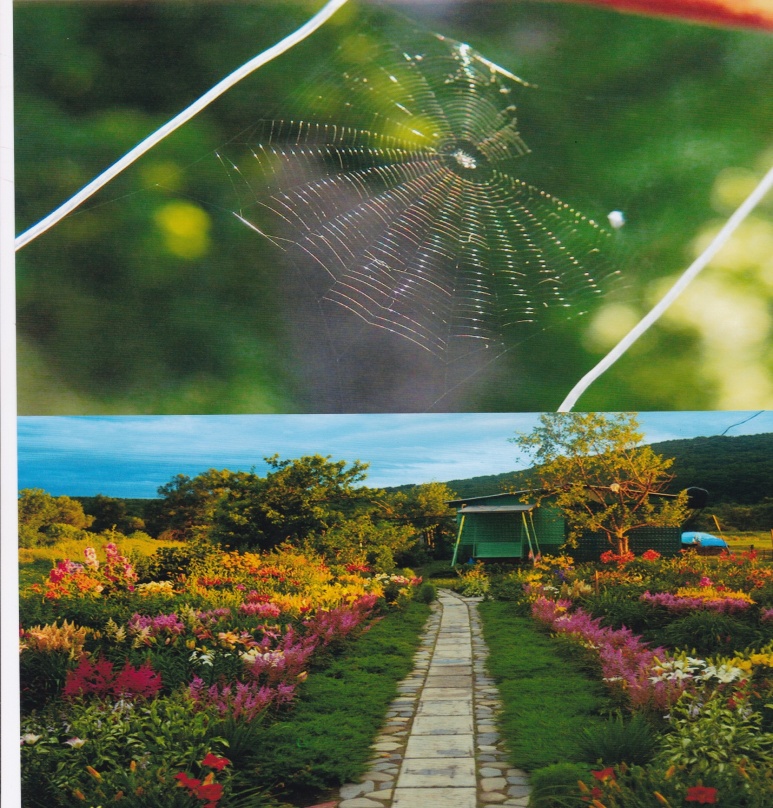 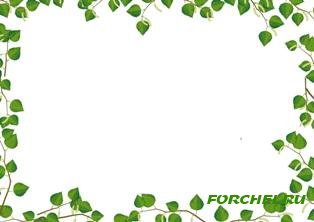 Наши экскурсии
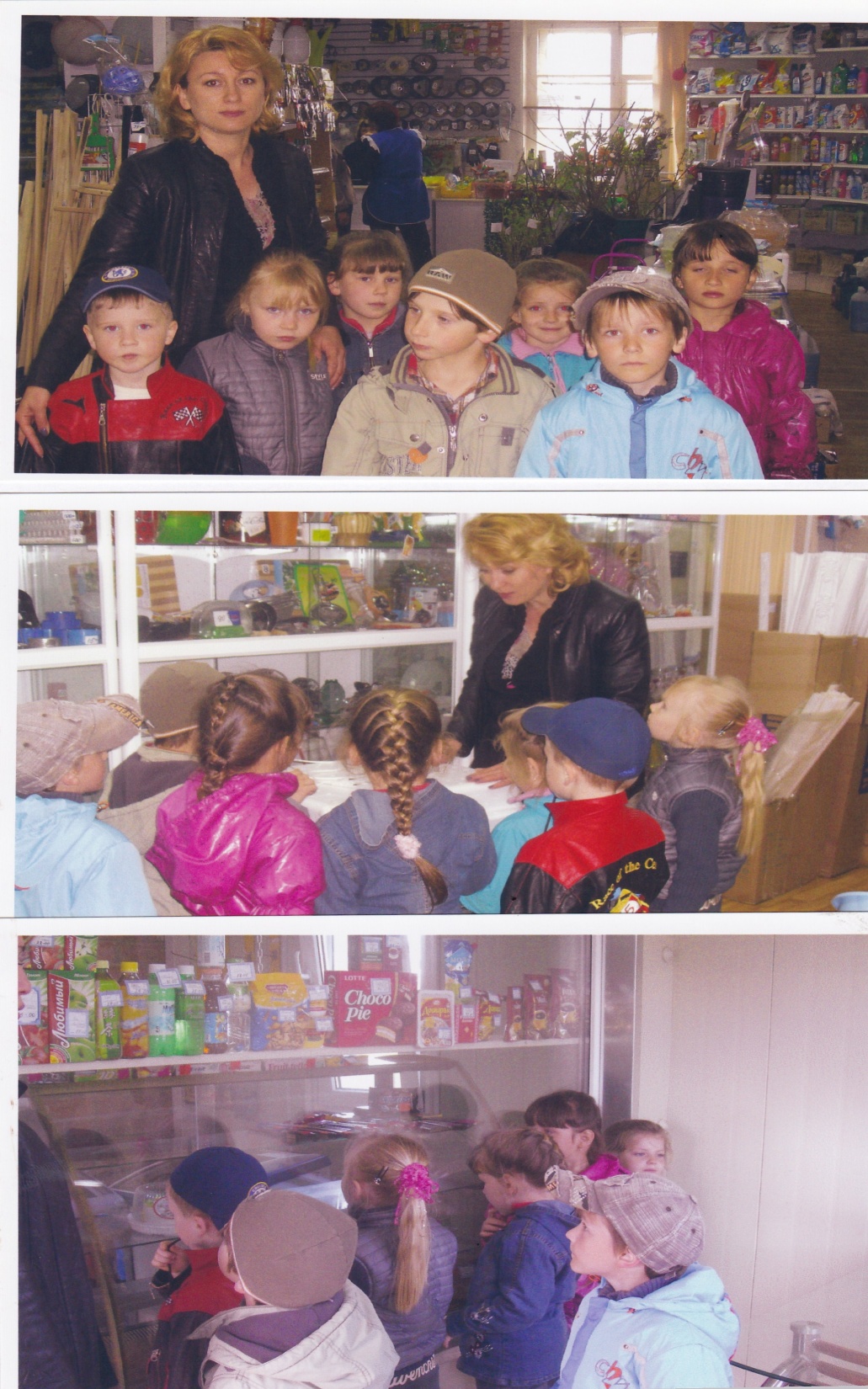 Аптека
Библиотека
Магазин